REKAYASA PERANGKAT LUNAK
Chap 7
Siti Sa’uda, M.Kom.
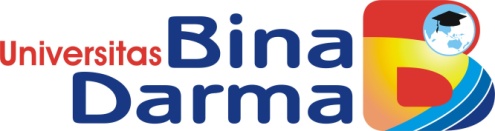 1.
2.
3.
4.
Pemeliharaan Perangkat Lunak
Pemilihan Bahasa Pemrograman
Macam bahasa pemrograman
Implementasi Perangkat Lunak
IMPLEMENTASI DAN PEMELIHARAAN PERANGKAT LUNAK
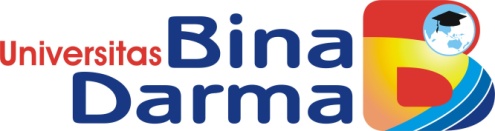 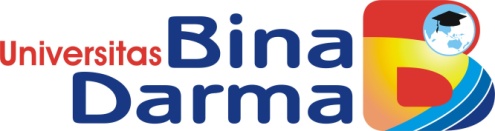 Tahap pengkodean merupakan suatu proses translasi. Rancangan detil ditranslasikan ke dalam suatu bahasa pemrograman, proses translasi dilanjutkan bila suatu kompiler menerima source code sebagai masukan dan mengkasilkan object code yang akan diterjemahkan menjadi machine code. Bahasa pemrograman adalah alat yang digunakan untuk komunikasi anatara manusia dan komputer.
Pemilihan Bahasa Pemrograman
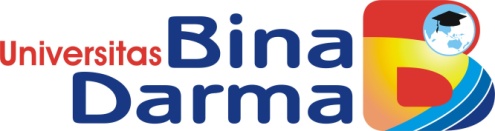 Pemilihan bahasa pemrograman didasarkan atas : 
	• Lingkup aplikasi 
	• Algortima dan kompleksitas 
	• Lingkungan pemrograman 
	• Performansi 
	• Struktur data 
	• Pengetahuan pemrogram 
	• Ketersediaan komputer
Macam-macam Bahasa Pemograman
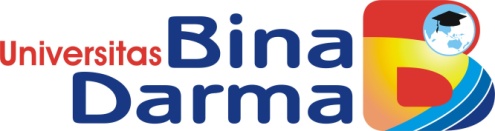 Macam bahasa pemrograman : 
• Bahasa C sering digunakan untuk pengembangan 
• Bahasa ADA, Modula2 untuk pemrograman waktu nyata 
• Bahasa COBOL digunakan untuk aplikasi bisnis, tapi tempatnya mulai digantikan oleh 4 GL 
• Bahasa FORTRAN dominan dalam bidang rekayasa dan sains 
• Bahasa BASIC paling sering digunakan pada komputer pribadi 
• Bahasa LISP dan Prolog sering digunakan pada aplikasi Kecerdasan Buatan 
• Bahasa yang berkemabang untuk Object Oriented adalah Smalltalk, C++, dan Eiffel
Pemeliharaan Perangkat Lunak
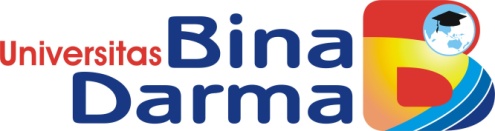 Karakteristik perawatan perangkat lunak : 
• Aktivitas yang dilakukan untuk menyelesaikan kesalahan yang tidak terdeteksi sebelumnya dan muncul pada saat penggunaan perangkat lunak tersebut. 
• Aktivitas yang membantu memecahkan perubahan teknologi komputer yang sangat cepat 
• Aktivitas yang membantu mengatasi kebutuhan rekomendasi kapabilitas perangkat lunak yang baru 
• Aktivitas yang membantu mengantisipasi perubahan bentuk peningkatan reliabilitas masa yang akan datang.
Thank You !
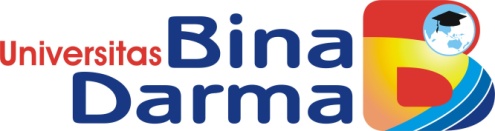